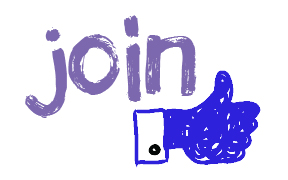 the Facebook event at
bit.ly/chalk2018 for information & inspiration
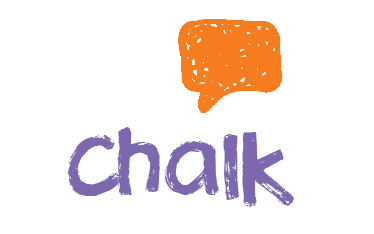 a positive message on your sidewalk, driveway, parking lot or at the local chalking party at:
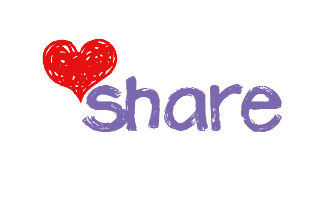 & see photos 
from around the world

bit.ly/chalk2018

#ChalkTheWalks
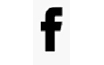 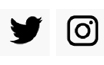